NGF and its work in Health
			
3rd November, 2023
Background
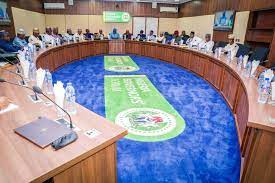 The Nigeria Governors Forum is a non-partisan platform of all the 36 Executive Governors in Nigeria to promote collaboration, good governance and sustainable development. 

Meets at least once a month 

Has a Secretariat which is the technical and administrative arm of the Forum that helps to set the agenda and priorities of the Forum

Secretariat through evidence, guided the NGF to identify 4 priorities in health
UHC; Health Security, Immunization and Nutrition
About the Health Team
Health Team Members
About the Health Team
What We Do
We leverage our convening powers to support States to achieve their health goals through 
Evidence Generation
High-Level Advocacy
Resource Mobilization 
Accountability
Partnerships
Capacity Building
We also engage with other key stakeholders at the federal level.
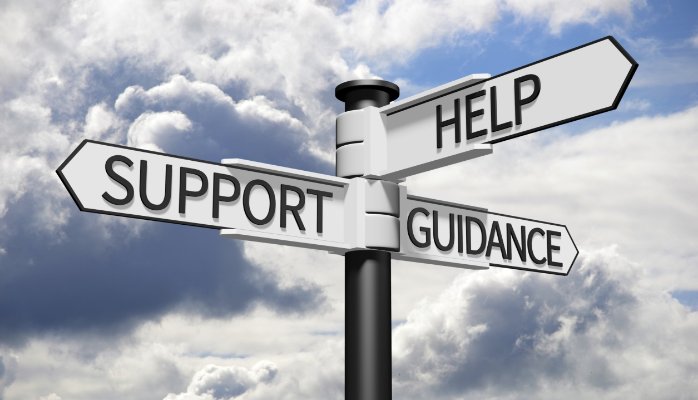 About the Health Team
How we Work
Collate and Analyze Data to Generate Evidence
Evidence-based Decision and Better Health Outcomes
Results
State Social health Insurance Scheme
35 States and the FCT have established a SSHIS, the remaining State  (Rivers) have passed the bill but are yet to take off
26 States have commenced enrolment of beneficiaries while 18 States have started accessing care
About 7 million persons enrolled
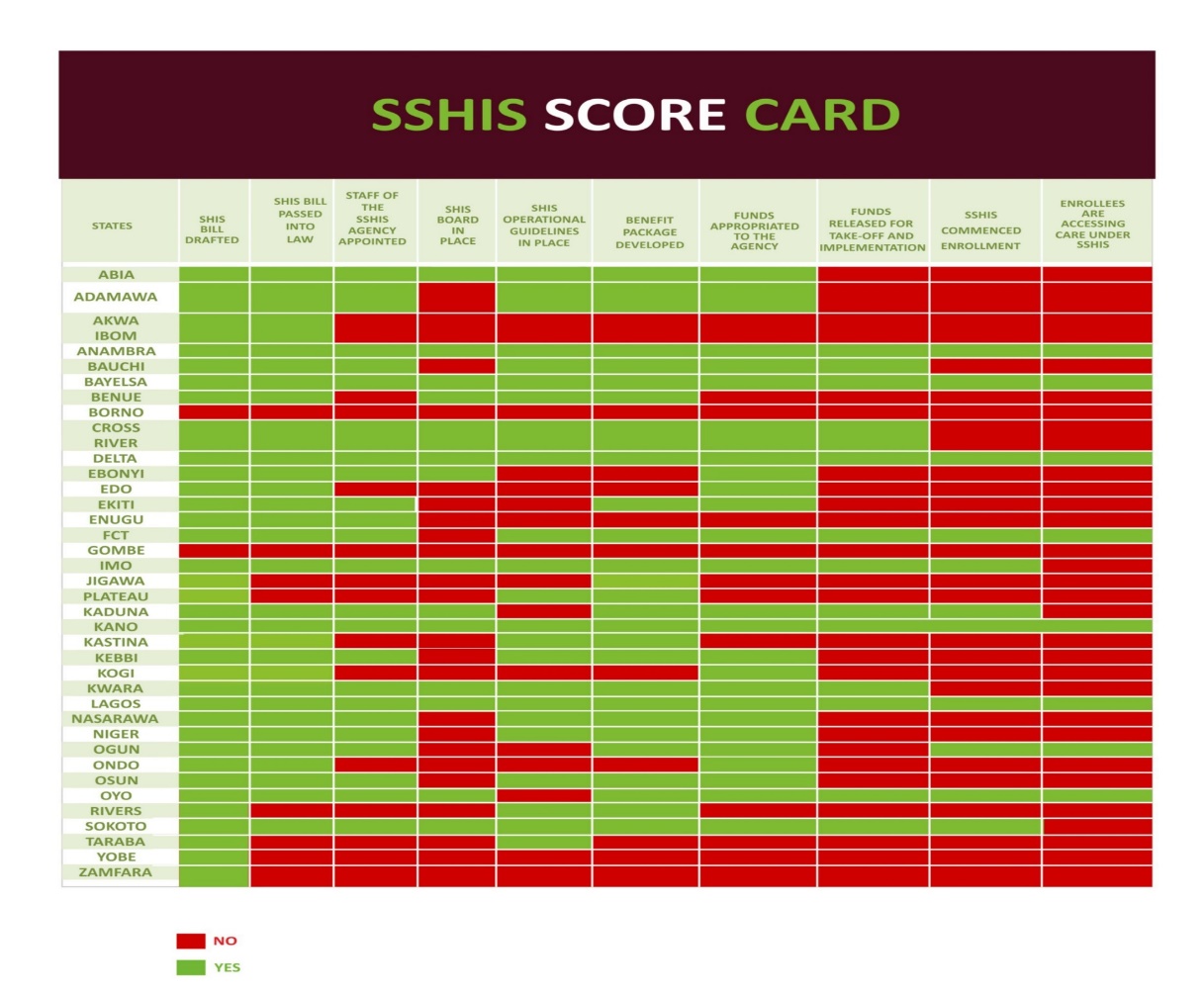 The Osun Case for SSHIS:
Problem: Osun State had difficulties kicking off the state health insurance scheme because take off grant had not been released. 
Action: The State health team presented the SSHIS scorecard to the NGF with calls to action the Governors 
Result: The state governor approved the release of the take-off grant. Osun SSHIS is currently running smoothly.
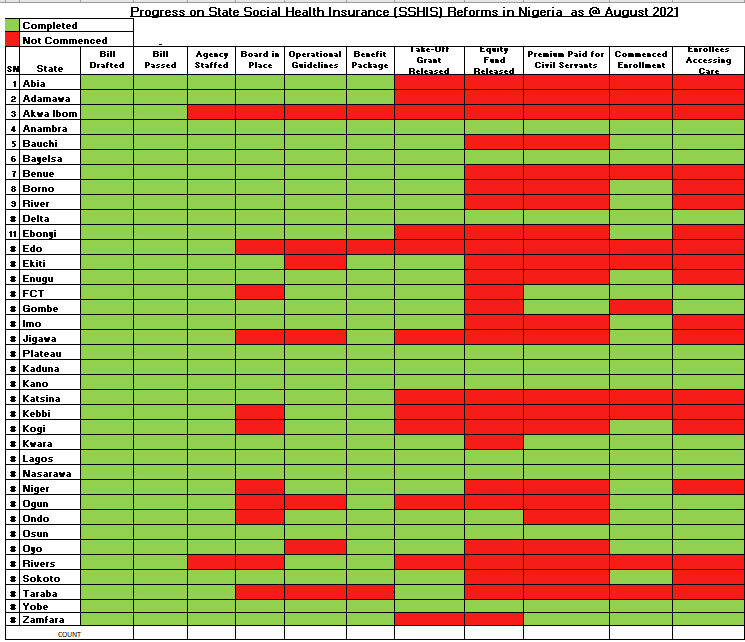 11
August, 2021
34
23
26
July, 2019
Results
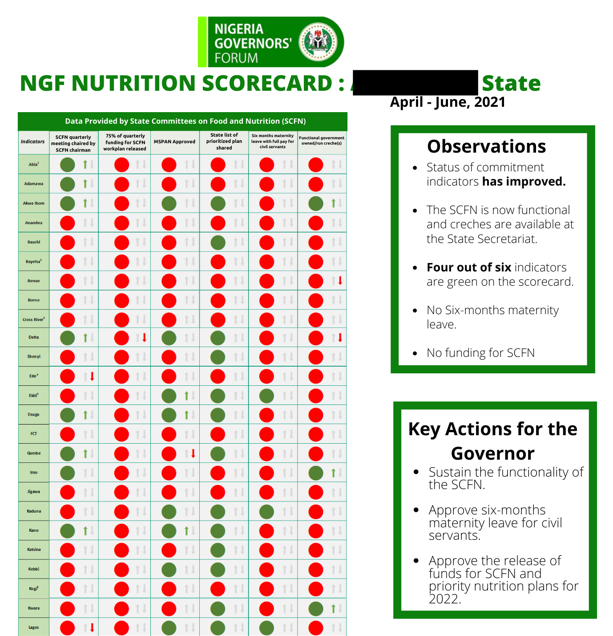 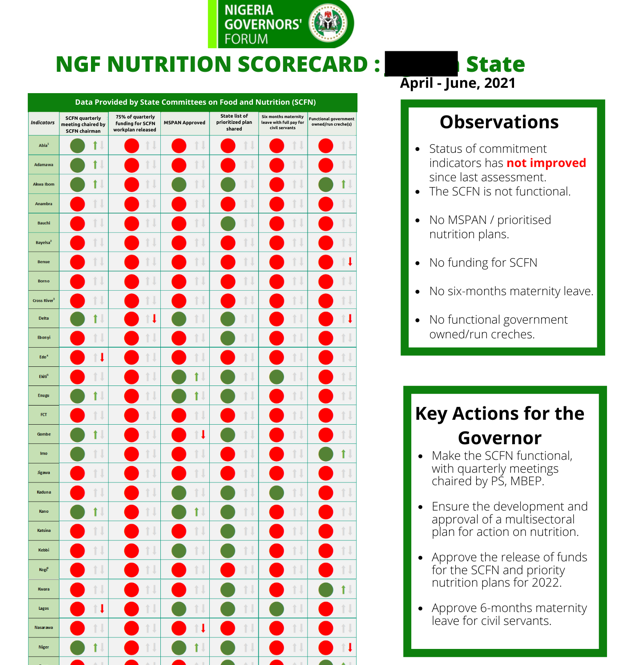 The Nutrition Scorecard Features:
Scorecard: Colour-coded; indicators selected for key commitment areas. Governors see how at one glance, how their states perform when compared to other states.
State specific observations: The State progress on commitments is clear stated in the observation box. Note that the state with no improvement was clearly stated.
Call to Action: State specific calls to action are clearly stated.
Nutrition
18 additional States have created multi sectoral coordination mechanism for Nutrition i.e. States Committee on Food and Nutrition
17 additional States have recorded improvements in at least one commitment area for strengthening Nutrition.
National Council on Nutrition adopted and upscaled scorecard to National Nutrition Scorecard
Current Partnerships
Our Requests
Share relevant documents with the secretariat 
Bills and Laws; Reports, Manuals and guidelines
Review State Health Profiles and share feedback
NGF Executive Summary: call for contributions
Support consultants sent to document best practices
Zipline and HEFEMAA ongoing
Other States to share best practices
Thank you